人教版高中物理选修3-1
第2节 磁感应强度
第三章  磁场
MENTAL HEALTH COUNSELING PPT
讲解人：xippt  时间：2020.5.20
课堂导入
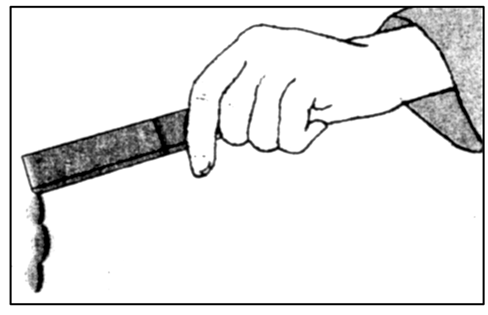 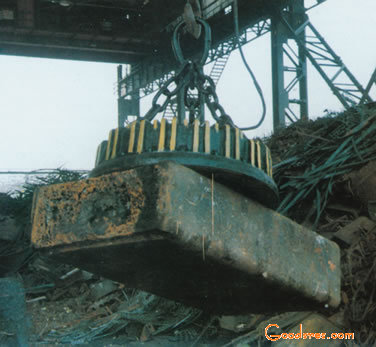 怎样认识和描述磁场的强弱呢？
【复习类比】
电场的基本性质是什么？
对放入其中的电荷有电场力的作用
如何描述电场的强弱和方向？
电场强度:试探电荷所受电场力跟电荷量的比值
正试探电荷的受力方向规定为电场的方向
【复习类比】
磁场的基本性质是什么？
对放入其中的磁体或通电导体有磁力的作用
如何描述磁场的强弱和方向？
是否类似电场的研究方法,分析磁体或电流在磁场中所受的力,找出表示磁场强弱和方向的物理量?
一、磁感应强度的方向
电场
正试探电荷的受力方向
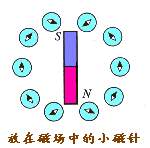 小磁针N极的受力方向
磁体或电流的受力方向
磁场
物理学规定：
小磁针N极(北极)的受力方向或小磁针静止时N极的指向，规定为该点的磁场方向, 即磁感应强度的方向.
一、磁感应强度的方向
【自学指导一】
磁感应强度的大小能否从小磁针受力的情况来研究？
不能.因为N极不能单独存在,小磁针静止时所受合力为零,因而不能用测量N极的受力情况来确定磁感应强度的大小.
引导：
磁场除了对磁体有作用力外，还对通电导线有作用力.能否用很小的一段通电导线来检验磁场的强弱呢？
实验探究：磁感应强度的大小
电流元：很短的一段通电导线中的电流I与导线长度L的乘积IL叫做电流元.
理想模型
方法：通过检验电流元来研究磁场强弱.
猜想：通电导线受到的磁场力与哪些因素有关？
导线长度、电流大小、磁场的不同、放置的位置（导线与磁场方向平行、垂直及任意夹角受力情况不同）.
实验方法:控制变量法
实验探究：磁感应强度的大小
实验方案设计
1.保持磁场和通电导线的长度不变，改变电流的大小.
现象：电流越大，导线的偏角越大.
结论：在通电导线的长度和磁场不变时，电流越大，
导线所受的安培力就越大.
2.保持磁场和导线中的电流不变，改变通电导线的长度.
结论：在通电导线的电流和磁场不变时，导线越长，
导线所受的安培力就越大.
F      IL
实验探究：磁感应强度的大小
【推理探究】
精确的实验研究表明：通电导线与磁场方向垂直时，它受力的大小既与导线的长度L 成正比，又与导线中的电流I 成正比，即与I和L的乘积 IL 成正比.
（1）同一磁场中            ，比值    为恒量；
（2）不同磁场中，比值       一般不同.
二、磁感应强度(B)
1.定义：
在磁场中垂直于磁场方向的通电导线，所受的磁场力F跟电流I和导线长度L的乘积IL的比值叫磁感应强
度.
怎样理解这个物理量？
2.定义式：
3.单位：特斯拉（特：T） 1T=1N/(Am)
4.方向：磁感应强度是矢量,方向与该点磁场的方向一致
二、磁感应强度(B)
5.对磁感应强度的理解(1)在定义式中，通电导线必须垂直于磁场方向放置.(2)磁感应强度反映磁场本身的特性，其值取决于磁场. 与放入的检验电流的电流强度、导线长度、摆放方向、检验电流是否受到磁场力及检验电流是否存在等都无关.
(3)磁感应强度的方向：
①小磁针静止时N极指向——磁感应强度方向．
②无论小磁针是否处于静止状态，其N极受力方向是确定的——即磁感应强度方向．
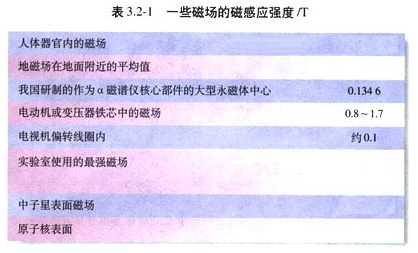 10-13 ～10-9
5×10-5
的磁场
的磁场
瞬时103
恒定37
106 ～108
的磁场
约1012
二、磁感应强度(B)
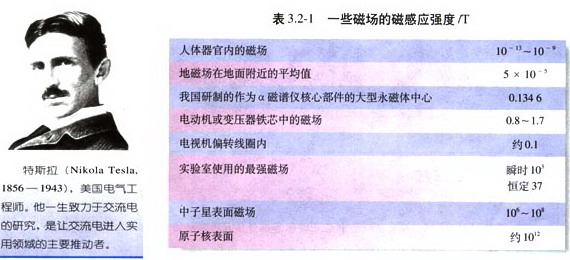 二、磁感应强度(B)
【类比】：磁感应强度B与电场强度E的比较
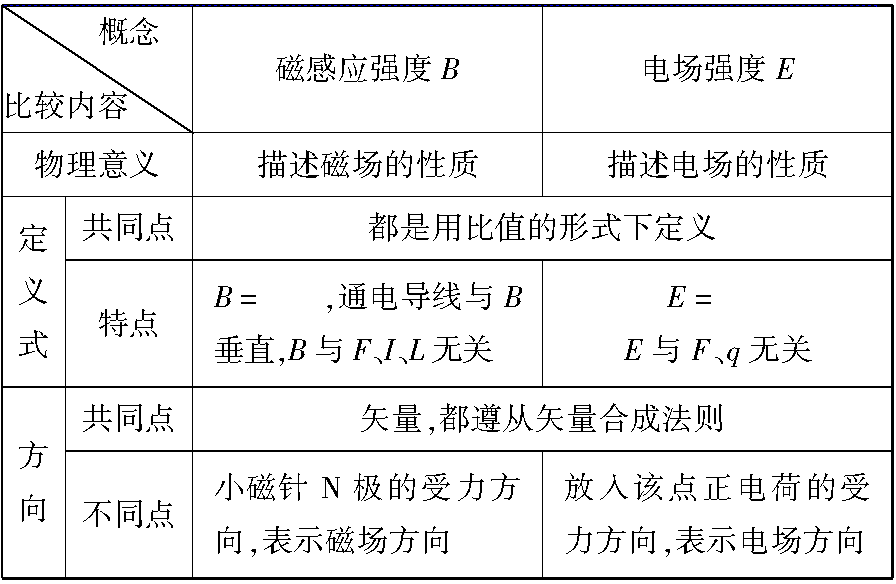 典型例题
【例1】.关于磁感应强度，下列说法正确的是（       ）
A.由B=      可知,磁场中某处的磁感应强度大小随通电导线中电流I的减小而增大
B.由B=      可知,磁场中某处的磁感应强度大小随通电导线所受的磁场力F的增大而增大
C.通电导线所受的磁场力为零，该处的磁感应强度不一定为零
D.放置在磁场中1 m长的通电导线，通入1 A的电流，受到的安培力为1 N，则该处的磁感应强度就是1 T
C
典型例题
2.一小段通电直导线垂直磁场方向放入一蹄形磁铁两磁极间，图中能够正确反映各量关系的是(          )
BC
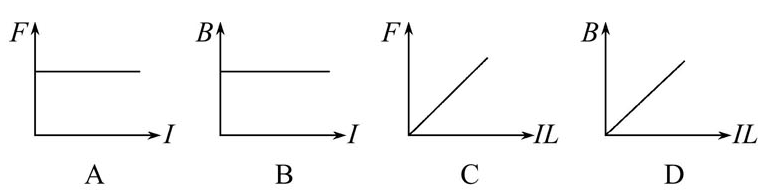 【解析】选B、C.磁感应强度由磁场本身因素决定，不随F及IL的变化而变化，B对，D错，由磁感应强度的定义式的变形式F=ILB可以知道F与IL成正比，L一定时，F与I成正比，A错，C对.
课堂小结
磁感应强度
1.物理意义：
磁感应强度是表示磁场强弱和方向的物理量
2.方向：
小磁针静止时N极所指的方向为该处磁感应强度的方向
3. 大小：
   
   条件：电流I 和磁场方向垂直
版权声明
感谢您下载xippt平台上提供的PPT作品，为了您和xippt以及原创作者的利益，请勿复制、传播、销售，否则将承担法律责任！xippt将对作品进行维权，按照传播下载次数进行十倍的索取赔偿！
  1. 在xippt出售的PPT模板是免版税类(RF:
Royalty-Free)正版受《中国人民共和国著作法》和《世界版权公约》的保护，作品的所有权、版权和著作权归xippt所有,您下载的是PPT模板素材的使用权。
  2. 不得将xippt的PPT模板、PPT素材，本身用于再出售,或者出租、出借、转让、分销、发布或者作为礼物供他人使用，不得转授权、出卖、转让本协议或者本协议中的权利。
人教版高中物理选修3-1
感谢各位的聆听
第三章  磁场
MENTAL HEALTH COUNSELING PPT
讲解人：xippt  时间：2020.5.20